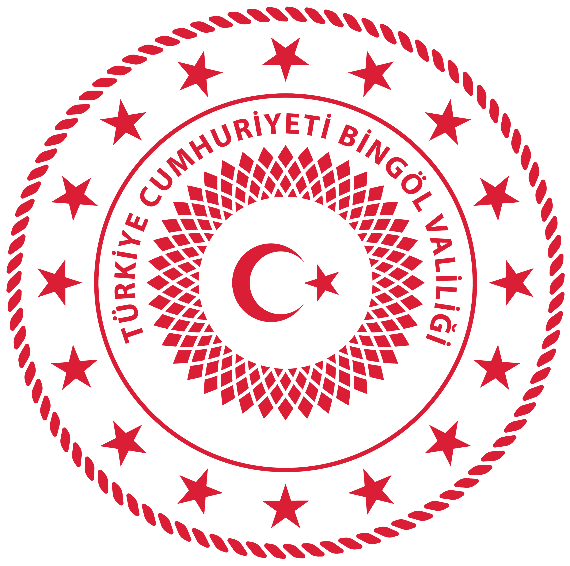 T.C.BİNGÖL VALİLİĞİ
(İl Planlama ve Koordinasyon Müdürlüğü)
2003-2024
KAMU YATIRIMLARI
OCAK 2025
2003-2024 YILLARI ARASINDA
KAMU KURUM VE KURULUŞLARI TARAFINDAN
 İLİMİZDE TOPLAM 9.121 YATIRIM YAPILMIŞTIR.
9.121 YATIRIMIN TOPLAM TUTARI
61 MİLYAR 966 MİLYON 319 BİN 729 ₺’DİR.
2003-2024 YILLARI ARASI YATIRIMLARIN SEKTÖREL DAĞILIMI
KAMU YATIRIMLARI
(2003-2024)
62
MİLYAR ₺
TOPLAM            9.121               PROJE
YATIRIM TUTARI
ENERJİ: 3.459
DİĞER KAMU HİZMETLERİ: 2.525
ULAŞTIRMA: 2.004
TARIM: 561
EĞİTİM: 303
KONUT: 193
SAĞLIK: 53
TURİZM: 19
MADENCİLİK: 4
ULAŞTIRMA YATIRIMLARI
22,3
MİLYAR ₺
TOPLAM            2.004               PROJE
YATIRIM TUTARI
KARAYOLLARI 8. BÖLGE MÜDÜRLÜĞÜ: 186
TCDD 5. BÖLGE MÜDÜRLÜĞÜ: 66
SOLHAN BELEDİYE BAŞKANLIĞI: 52
SANCAK BELEDİYE BAŞKANLIĞI: 18
BİNGÖL BELEDİYE BAŞKANLIĞI: 33
ILICALAR BELEDİYE BAŞKANLIĞI: 14
GENÇ BELEDİYE BAŞKANLIĞI: 5
KARLIOVA BELEDİYE BAŞKANLIĞI: 4
ADAKLI BELEDİYE BAŞKANLIĞI:3
YAYLADERE BELEDİYE BAŞKANLIĞI:1
YEDİSU BELEDİYE BAŞKANLIĞI:1
HAVALİMANI: 1
İL ÖZEL İDARESİ: 112   KÖYDES: 1.508
ENERJİ YATIRIMLARI
7,2
MİLYAR ₺
TOPLAM            3.459              PROJE
YATIRIM TUTARI
FIRAT ELEKTRİK DAĞITIM A. Ş. (FEDAŞ) İL MÜDÜRLÜĞÜ: 3.425
TEİAŞ 13. BÖLGE MÜDÜRLÜĞÜ: 20
SOLHAN BELEDİYE BAŞKANLIĞI: 3
KARAYOLLARI 8. BÖLGE MÜDÜRLÜĞÜ: 2
DSİ 9. BÖLGE MÜDÜRLÜĞÜ: 7
ORGANİZE SANAYİ BÖLGE MÜDÜRLÜĞÜ: 1
BİNGÖL HAVALİMANI : 1
EĞİTİM YATIRIMLARI
2,2
MİLYAR ₺
TOPLAM            303               PROJE
YATIRIM TUTARI
İL MİLLİ EĞİTİM MÜDÜRLÜĞÜ: 273
BİNGÖL ÜNİVERSİTESİ REKTÖRLÜĞÜ: 24
GENÇLİK VE SPOR İL MÜDÜRLÜĞÜI: 2
İL KÜLTÜR VE TURİZM MÜDÜRLÜĞÜ: 2
KARLIOVA BELEDİYE BAŞKANLIĞI: 1
DOĞA KORUMA VE MİLLİ PARKLAR 13. BÖLGE MÜDÜRLÜĞÜ: 1
SAĞLIK YATIRIMLARI
1,9
MİLYAR ₺
TOPLAM            53               PROJE
YATIRIM TUTARI
İL SAĞLIK MÜDÜRLÜĞÜ: 52
BİNGÖL ÜNİVERSİTESİ REKTÖRLÜĞÜ: 1
TARIM VE ORMANCILIK YATIRIMLARI
17
MİLYAR ₺
TOPLAM            561              PROJE
YATIRIM TUTARI
ELAZIĞ ORMAN BÖLGE MÜDÜRLÜĞÜ : 252
DSİ 9. BÖLGE MÜDÜRLÜĞÜ: 164
İL ÖZEL İDARESİ: 120
KÖYDES: 18
BİNGÖL ET VE SÜT KURUMU: 7
KONUT YATIRIMLARI
4
MİLYAR ₺
TOPLAM            193               PROJE
YATIRIM TUTARI
TOKİ: 64
İL AFET VE ACİL DURUM MÜDÜRLÜĞÜ: 48
İL MİLLİ EĞİTİM MÜDÜRLÜĞÜ: 52
BİNGÖL ÜNİVERSİTESİ REKTÖRLÜĞÜ: 8
ÇEVRE, ŞEHİRCİLİK VE İKLİM DEĞİŞİKLİĞİ İL MÜDÜRLÜĞÜ: 8
İL EMNİYET MÜDÜRLÜĞÜ: 5
İL JANDARMA KOMUTANLIĞI: 5
İL SAĞLIK MÜDÜRLÜĞÜ: 3
TURİZM YATIRIMLARI
3,2
MİLYON ₺
TOPLAM            19              PROJE
YATIRIM TUTARI
DOĞA KORUMA VE MİLLİ PARKLAR 13. BÖLGE MÜDÜRLÜĞÜ: 16
İL KÜLTÜR VE TURİZM MÜDÜRLÜĞÜ: 2
GENÇ BELEDİYE BAŞKANLIĞI: 1
MADENCİLİK YATIRIMLARI
3
MİLYON ₺
TOPLAM            4              PROJE
YATIRIM TUTARI
MTA ORTA ANADOLU 4. BÖLGE MÜDÜRLÜĞÜ: 4
DİĞER KAMU HİZMETLERİ YATIRIMLARI
7,3 MİLYAR ₺
TOPLAM            2.525             PROJE
YATIRIM TUTARI
İLLER BANKASI ELAZIĞ BÖLGE MÜDÜRLÜĞÜ: 152
İL JANDARMA KOMUTANLIĞI: 73
SOLHAN BELEDİYE BAŞKANLIĞI: 25
TAPU VE KADASTRO 16. BÖLGE MÜDÜRLÜĞÜ: 17
GENÇ BELEDİYE BAŞKANLIĞI: 13
ADAKLI BELEDİYE BAŞKANLIĞI: 5
İL SANAYİ VE TEKNOLOJİ MÜDÜRLÜĞÜ: 4
YEDİSU BELEDİYE BAŞKANLIĞI: 3
KARLIOVA BELEDİYE BAŞKANLIĞI: 3
DSİ 9. BÖLGE MÜDÜRLÜĞÜ: 1
SOLHAN KAYMAKAMLIĞI: 1
YEDİSU KAYMAKAMLIĞI: 1
İL ÖZEL İDARESİ: 122
İL AFET VE ACİL DURUM MÜDÜRLÜĞÜ: 119
BİNGÖL ÜNİVERSİTESİ REKTÖRLÜĞÜ: 51
GENÇLİK VE SPOR İL MÜDÜRLÜĞÜ: 31
KİĞI BELEDİYE BAŞKANLIĞI: 13
VAKIFLAR BÖLGE MÜDÜRLÜĞÜ: 5
GENÇ KAYMAKAMLIĞI: 4
ILICALAR BELEDİYE BAŞKABLIĞI: 3
YAYLADERE BELEDİYE BAŞKANLIĞI: 3
KARLIOVA KAYMAKAMLIĞI: 2
FIRAT KALKINMA AJANSI: 1
ORGANİZE SANAYİ BÖLGESİ MÜDÜRLÜĞÜ:1
TOKİ: 2
KÖYDES: 1.671
ÇEVRE, ŞEH. VE İKLİM DEĞ. İL MÜDÜRLÜĞÜ: 87
BİNGÖL BELEDİYE BAŞKANLIĞI: 66
ARAKONAK BELEDİYE BAŞKANLIĞI: 16
İL EMNİYET MÜDÜRLÜĞÜ: 8
DOĞA KORUMA VE M. P. 13. BÖLGE MÜDÜRLÜĞÜ: 8
SANCAK BELEDİYE BAŞKANLIĞI: 5
AİLE VE SOSYAL HİZMETLER İL MÜDÜRLÜĞÜ: 3
ADALET HİZMET BİNALARI: 2
İL TARIM VE ORMAN MÜDÜRLÜĞÜ: 1
BİNGÖL HAVALİMANI: 1
METEOROLOJİ İL MÜDÜRLÜĞÜ: 1
KİĞI KAYMAKAMLIĞI: 1
2003-2024 YILLARI ARASINDAKİ KAMU YATIRIMLARI İCMALİ
2003-2024 YILLARI ARASINDAKİ KAMU YATIRIMLARI İCMALİ